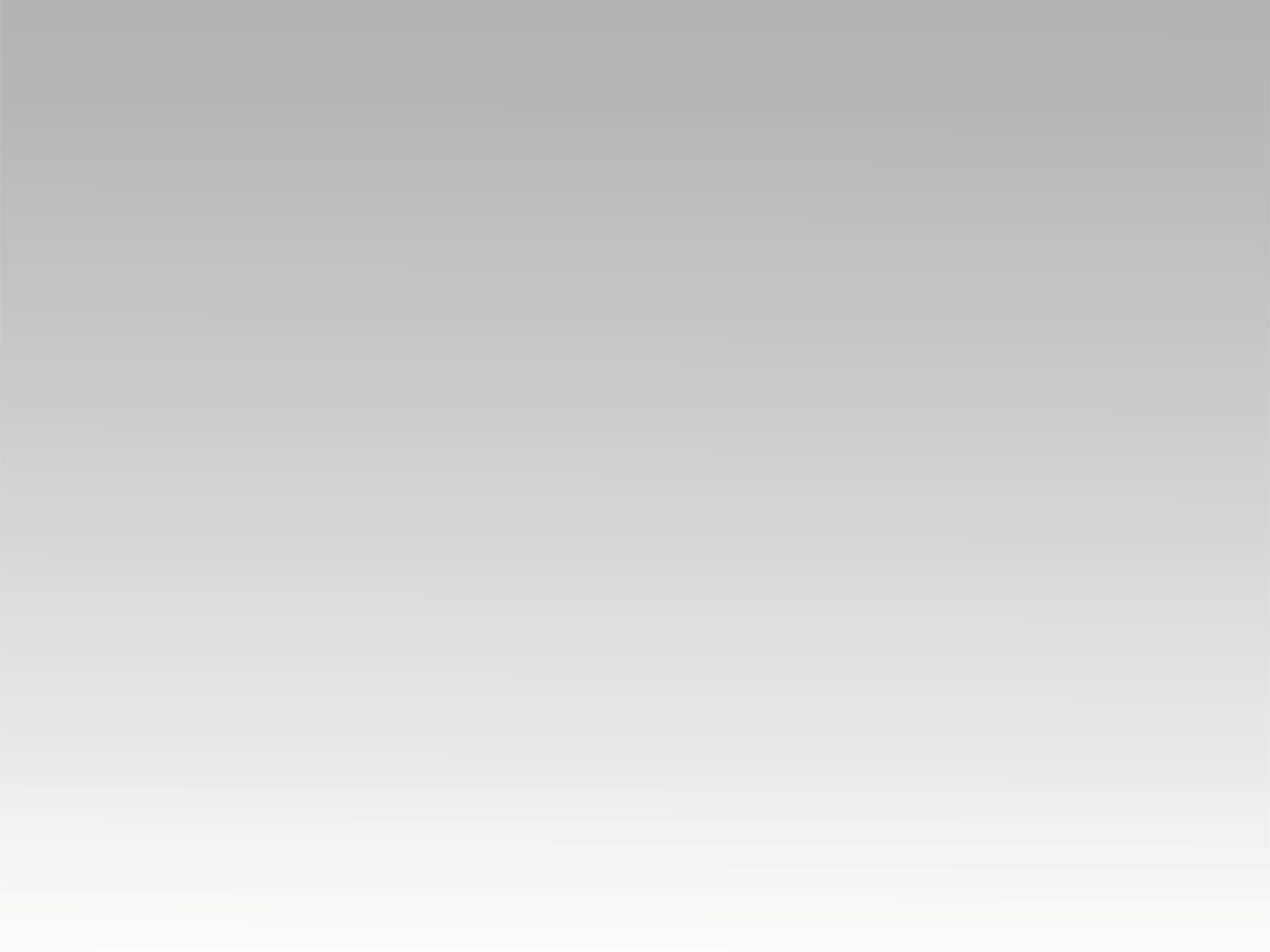 تـرنيــمة
فيكَ يا كُلَّ الأماني وَجَدَ القلبُ مُناه
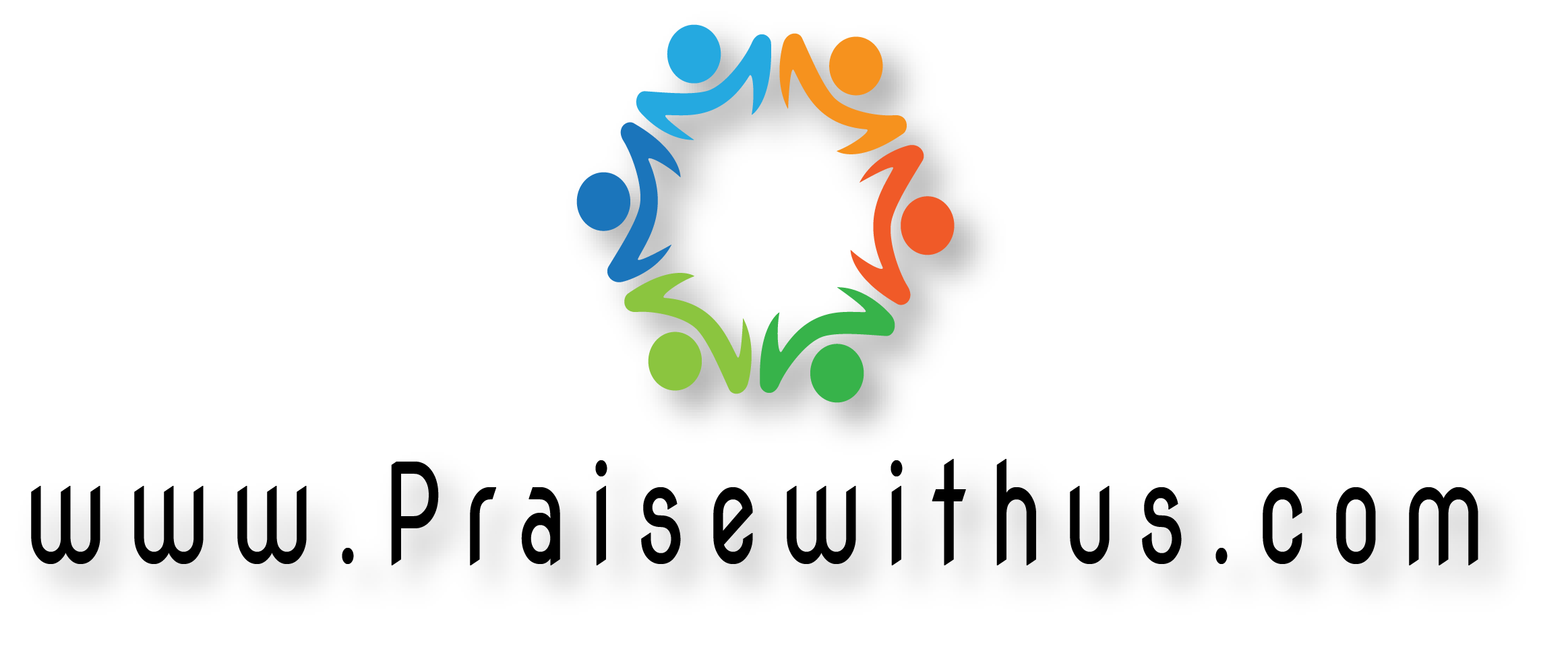 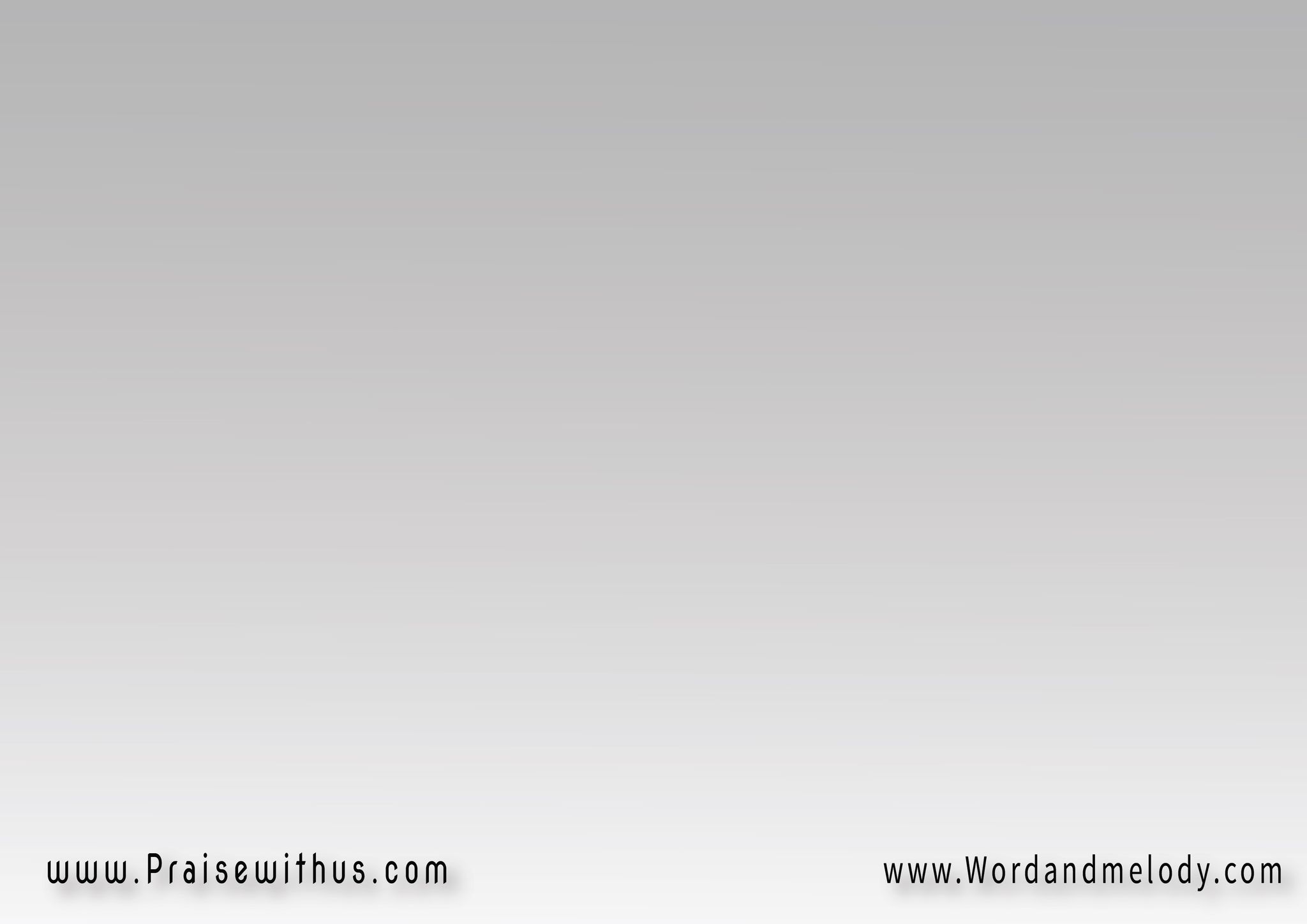 1- فيكَ ياكُلَّ الأمَاني  وَجَدَ القلبُ مُنـــاهْنَاءَ أيَّامَـــــاً طَويلَة  بَعْدَمَا ضَلَّ خُطَاهْكانَ يَجْري في عَيَاءٍ  حَائِرَاً في ظُلمَـةِكانَ يَرنـــــــو لِمَلاذٍ  كانَ في دَوَّامَـــةِ
fika yakoll alamani  wajada elqalbo monahnaa ayyaman tawelah  baadama Dalla khotahkana yajri fi aayaaen  haaeran fi zolmatikana yarno le malathen  kana fi dawwamati
The heart found all it desires in You Lord after suffering
 so long away from You. It used to run feeble, confused
 like in a whirlpool looking for refuge.
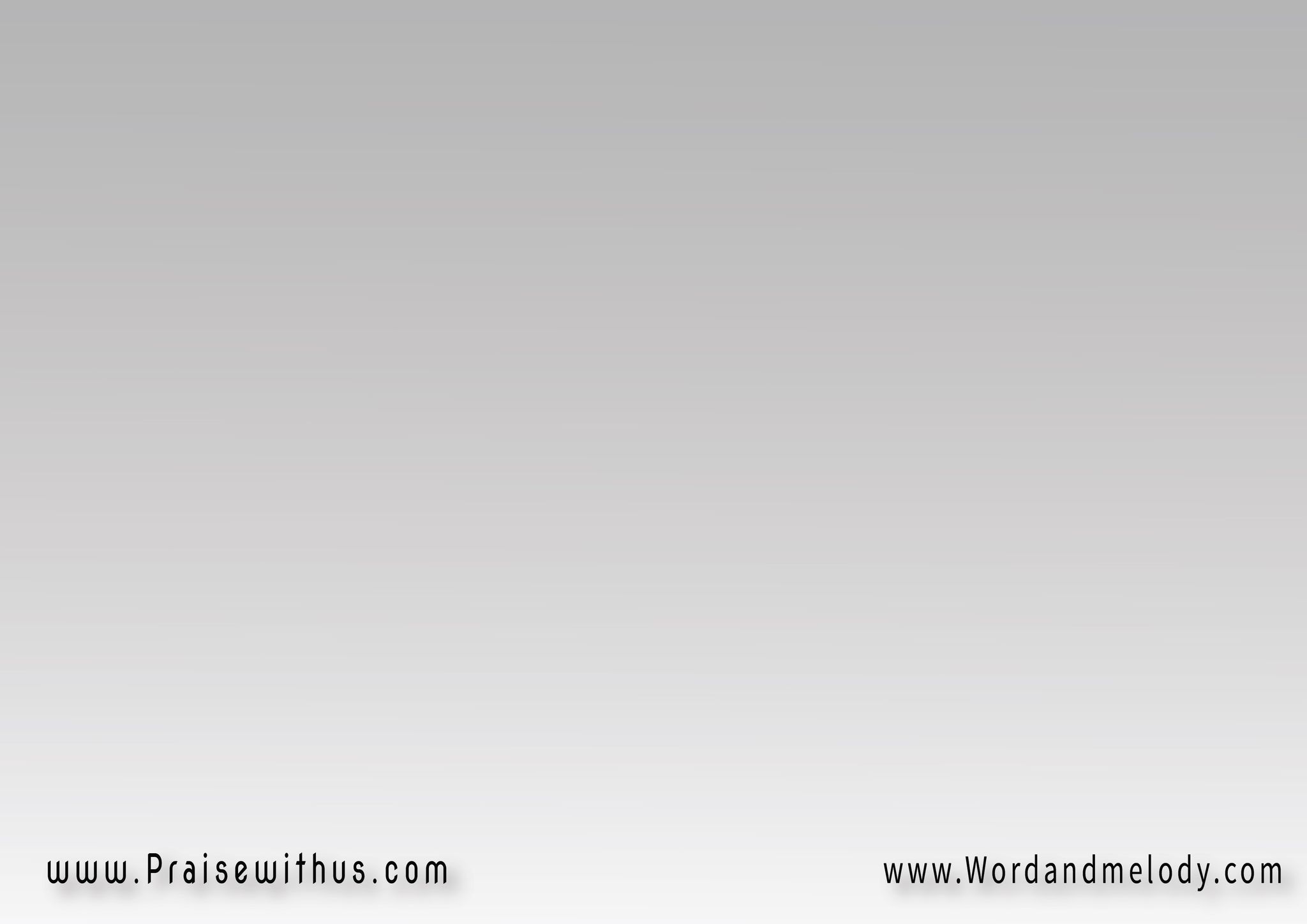 2- وَبَدَا شَخْصٌ جَريــحٌ  في جِرَاحِهِ الشِّفــــاءْزَارَ قلبـــــــــي وَافتَدَاهُ  فابتَدَا عَهْدُ الهَنــــاءْكانت الدُّنيــــــا صَغِيرَة  لم تَسَعْ كُلَّ السُّرُورْصَارَ عُصْفورَاً طَلِيقاً  كانَ يَعْلو كالنُّسُــورْ
wabada shakhSon jarihon  fi jerahehi elshshefaazara qalbi waftadaho  fabtada aahdo alhanaakanat elddonya Saghira  lam tasaa kolla elssororSara aoSfooran taleeqan  kana yaalo kalnnosoorI saw a wounded One with healing in His wounds 
Who visited my heart  and started redemption. The 
world was too small to contain all the joy. My heart 
became a free bird flying up like eagles.
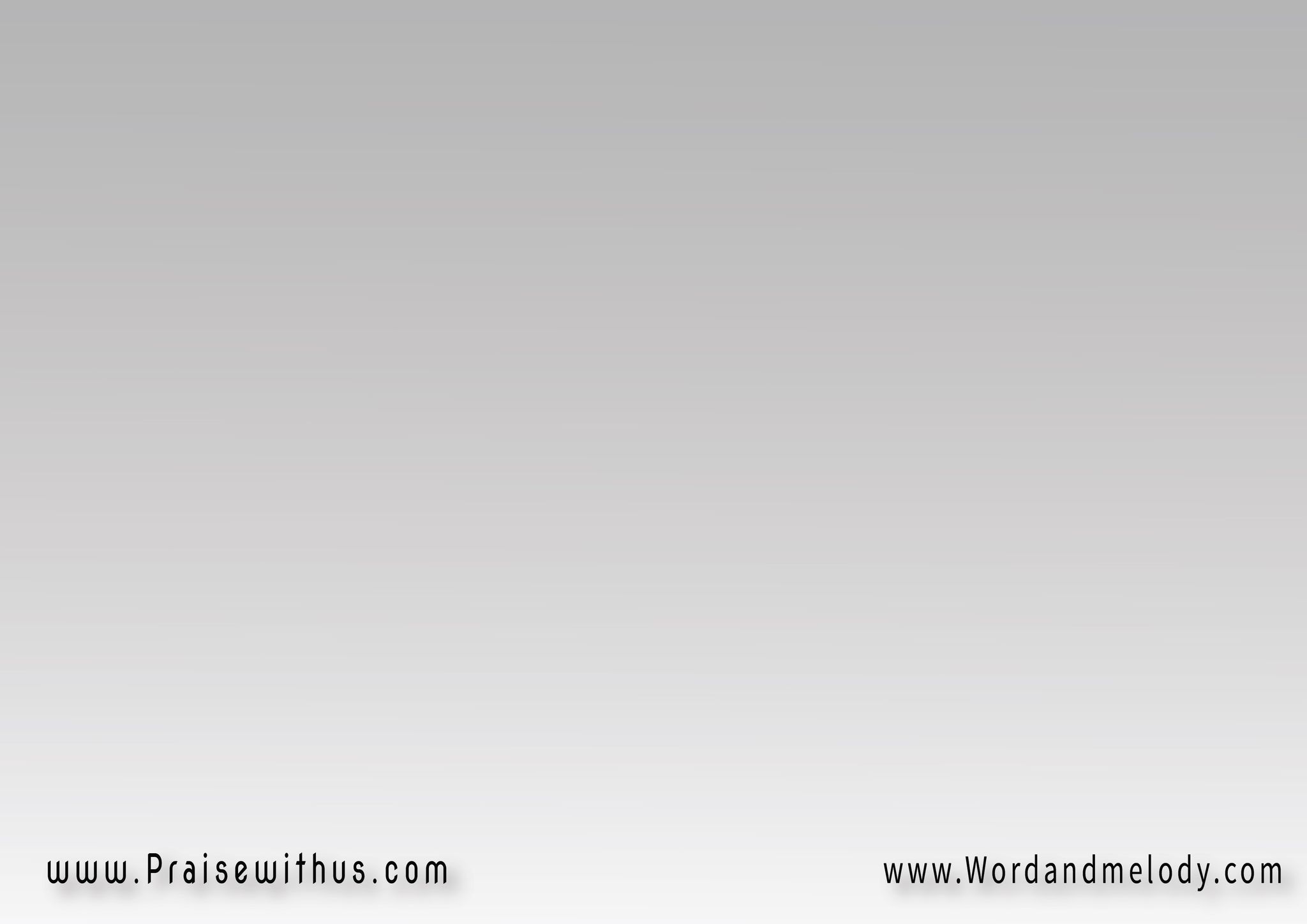 3- وَأنا رَبِّي أُصَلِّي  طالِبَـاً مِنكَ الهُدَىرَاجِياً إكمَـالَ سَيْرِي  لِلسَّمَا طُولَ المَدَىوَأرَى الدُّنيَا شِباكــــاً  تبتَغِــــــي إرَادَتيإنْ بإحْدَاهَــا أُسِرْتُ  رُدَّ لي حُرِّيَّتـــــــي
wa ana rabbi oSalli   taleban menka elhodarajian ekmala sayri   lessama tola almadawa ara addonya shebakan   tabtaghi eradatiin be ehdaha oserto   rodda li horreyatiLord I pray for guidance until I finish my journey 
to heaven. I see the world full of traps for me, 
if I am caught in one, please free me.
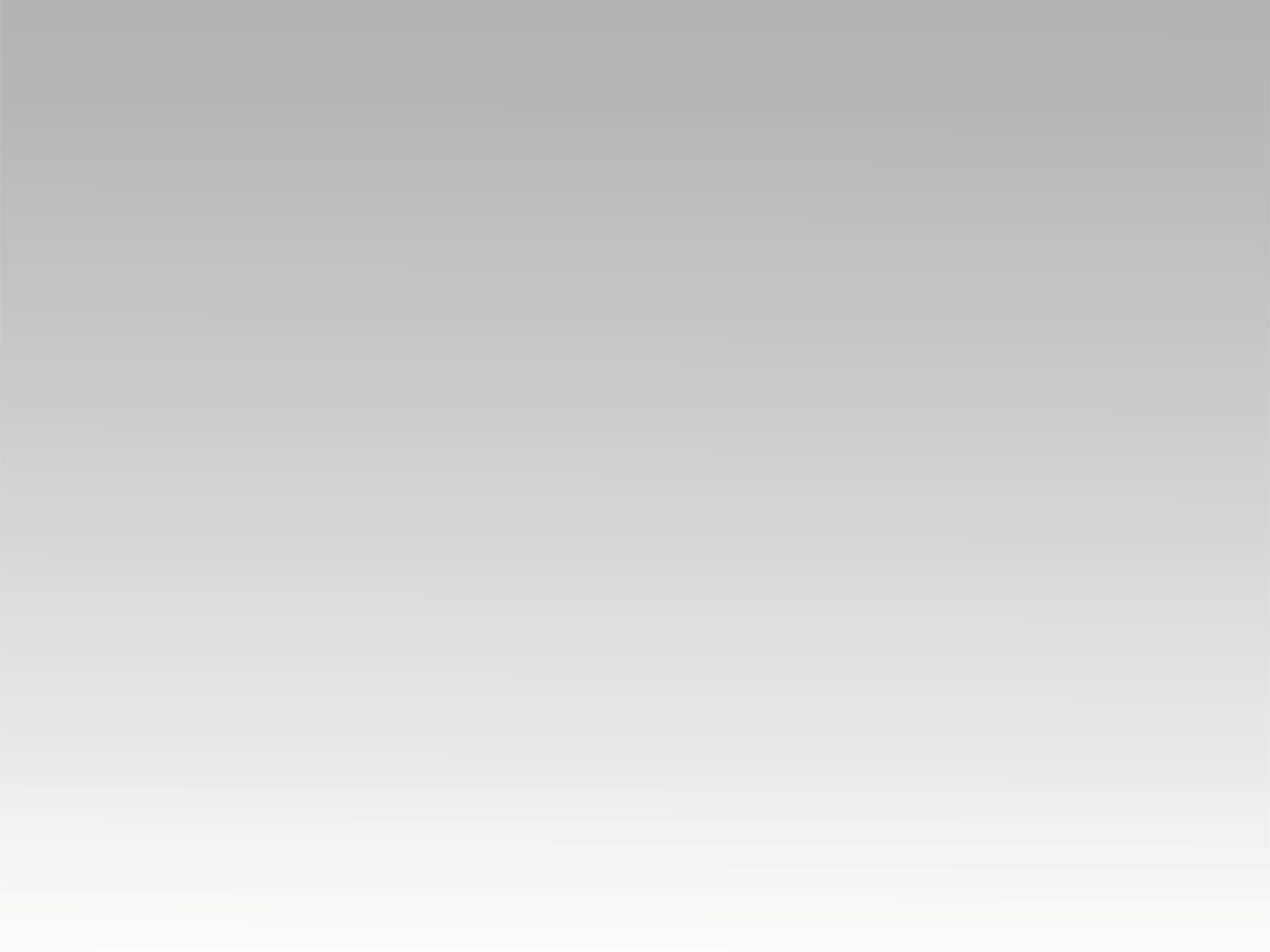 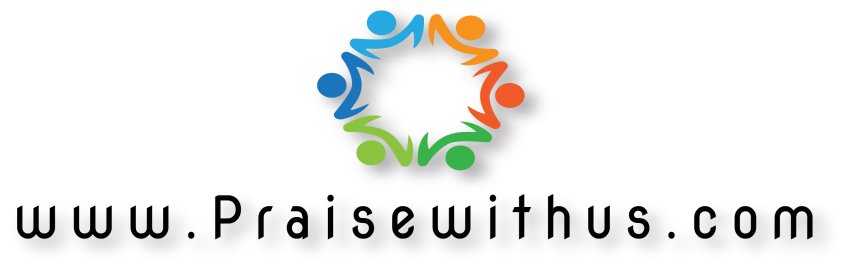